SUPCOM
Managing Problematic Modelling Situations with UML Class Diagram
Erik Perjons
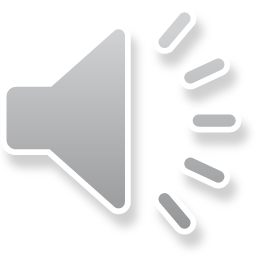 Problematic modelling situation
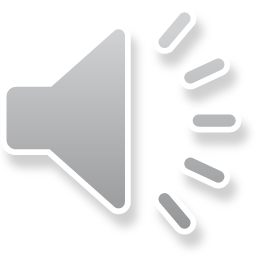 2
Attributes have multiplicity as well
Student
Course
1..1
1..1
studentName (1..1) 
mobileNo (1..1)
concerns
performs
courseName (1..1)
Registration
regDate (1..1)
0..*
0..*
Problem: 

Associations have multiplicity, but attributes have multiplicty as well. 

We have assumed that the multiplicity for all attributes are 1..1. 

But how do we handle a situation when this is not the case?
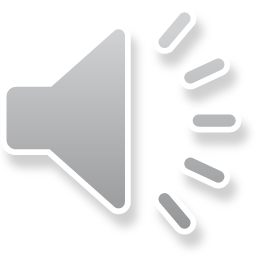 [Speaker Notes: Här har vi nu kompletterat aktivitetsdiagrammet från den första bilden med det vi har lärt oss hittills notationsmässigt, samt ett konkret textgivet exempel. 

Vi börjar i startnoden och följer flödena genom aktionsnoderna. 
Vi kommer till en förgreningsnod som ger parallella sekvenser av flöden. 
Vi kommer till en beslutsnod, med dess villkorade utgående flöden, som så småningom återförs i en samgåendenod. 
De parallella sekvenserna av flöden från förgreningen går också de så småningom samman, i föreningsnoden. 
Slutligen når vi noden för aktivitetsslut.]
Attibutes and Associations
Attributes and associations in UML class diagram are both used for modelling the static properties of a class
Student
Course
1..1
1..1
studentName 
mobileNo
concerns
courseName
performs
Registration
regDate
0..*
0..*
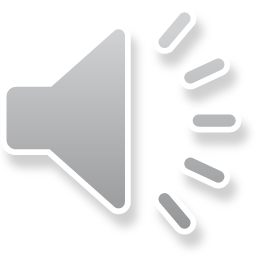 [Speaker Notes: Här har vi nu kompletterat aktivitetsdiagrammet från den första bilden med det vi har lärt oss hittills notationsmässigt, samt ett konkret textgivet exempel. 

Vi börjar i startnoden och följer flödena genom aktionsnoderna. 
Vi kommer till en förgreningsnod som ger parallella sekvenser av flöden. 
Vi kommer till en beslutsnod, med dess villkorade utgående flöden, som så småningom återförs i en samgåendenod. 
De parallella sekvenserna av flöden från förgreningen går också de så småningom samman, i föreningsnoden. 
Slutligen når vi noden för aktivitetsslut.]
Attibutes and Associations
Attributes and associations in UML class diagram are both used for modelling the static properties of a class
Student
Course
1..1
1..1
studentName 
mobileNo
concerns
courseName
performs
Registration
regDate
0..*
0..*
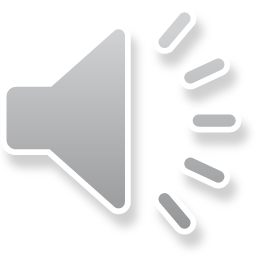 [Speaker Notes: Här har vi nu kompletterat aktivitetsdiagrammet från den första bilden med det vi har lärt oss hittills notationsmässigt, samt ett konkret textgivet exempel. 

Vi börjar i startnoden och följer flödena genom aktionsnoderna. 
Vi kommer till en förgreningsnod som ger parallella sekvenser av flöden. 
Vi kommer till en beslutsnod, med dess villkorade utgående flöden, som så småningom återförs i en samgåendenod. 
De parallella sekvenserna av flöden från förgreningen går också de så småningom samman, i föreningsnoden. 
Slutligen når vi noden för aktivitetsslut.]
Attibutes and Associations
Attributes and associations in UML class diagram are both used for modelling the static properties of a class
Student
Course
1..1
1..1
studentName 
mobileNo
concerns
courseName
performs
Registration
regDate
0..*
0..*
Properties
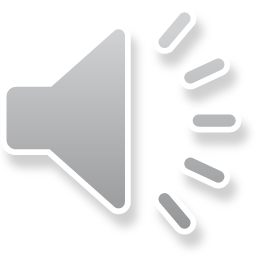 [Speaker Notes: Här har vi nu kompletterat aktivitetsdiagrammet från den första bilden med det vi har lärt oss hittills notationsmässigt, samt ett konkret textgivet exempel. 

Vi börjar i startnoden och följer flödena genom aktionsnoderna. 
Vi kommer till en förgreningsnod som ger parallella sekvenser av flöden. 
Vi kommer till en beslutsnod, med dess villkorade utgående flöden, som så småningom återförs i en samgåendenod. 
De parallella sekvenserna av flöden från förgreningen går också de så småningom samman, i föreningsnoden. 
Slutligen når vi noden för aktivitetsslut.]
All properties in UML have multiplicity
Moreover, all properties in a UML class diagram have multiplicity
Hence, both attributes and associations have multiplicity
Student
Course
1..1
1..1
studentName 
mobileNo
concerns
courseName
performs
Registration
regDate
0..*
0..*
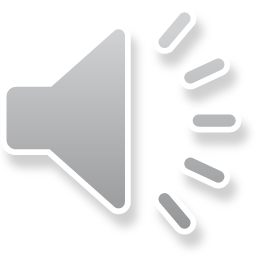 [Speaker Notes: Här har vi nu kompletterat aktivitetsdiagrammet från den första bilden med det vi har lärt oss hittills notationsmässigt, samt ett konkret textgivet exempel. 

Vi börjar i startnoden och följer flödena genom aktionsnoderna. 
Vi kommer till en förgreningsnod som ger parallella sekvenser av flöden. 
Vi kommer till en beslutsnod, med dess villkorade utgående flöden, som så småningom återförs i en samgåendenod. 
De parallella sekvenserna av flöden från förgreningen går också de så småningom samman, i föreningsnoden. 
Slutligen når vi noden för aktivitetsslut.]
Attibutes have multiplicity
Attributes have multiplicity as well
In this course, we assume that the multiplicity for attributes are 1..1
Student
Course
1..1
1..1
studentName (1..1) 
mobileNo (1..1)
concerns
performs
courseName (1..1)
Registration
regDate (1..1)
0..*
0..*
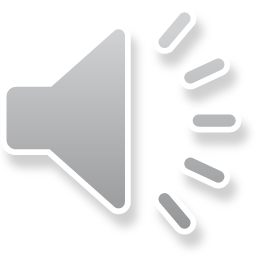 [Speaker Notes: Här har vi nu kompletterat aktivitetsdiagrammet från den första bilden med det vi har lärt oss hittills notationsmässigt, samt ett konkret textgivet exempel. 

Vi börjar i startnoden och följer flödena genom aktionsnoderna. 
Vi kommer till en förgreningsnod som ger parallella sekvenser av flöden. 
Vi kommer till en beslutsnod, med dess villkorade utgående flöden, som så småningom återförs i en samgåendenod. 
De parallella sekvenserna av flöden från förgreningen går också de så småningom samman, i föreningsnoden. 
Slutligen når vi noden för aktivitetsslut.]
Attibutes have multiplicity
In this course, we have assumed that the multiplicity for attributes are 1..1
If not, we need to transform the diagram so the multiplicity is 1..1 for all attributes
Student
Course
1..1
1..1
studentName (1..1) 
mobileNo (1..1)
concerns
performs
courseName (1..1)
Registration
regDate (1..1)
0..*
0..*
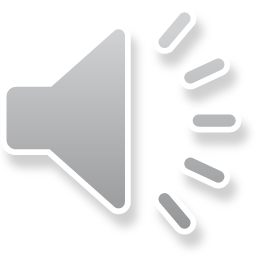 [Speaker Notes: Här har vi nu kompletterat aktivitetsdiagrammet från den första bilden med det vi har lärt oss hittills notationsmässigt, samt ett konkret textgivet exempel. 

Vi börjar i startnoden och följer flödena genom aktionsnoderna. 
Vi kommer till en förgreningsnod som ger parallella sekvenser av flöden. 
Vi kommer till en beslutsnod, med dess villkorade utgående flöden, som så småningom återförs i en samgåendenod. 
De parallella sekvenserna av flöden från förgreningen går också de så småningom samman, i föreningsnoden. 
Slutligen når vi noden för aktivitetsslut.]
Attibutes have multiplicity
Let us assume that the multiplicity for all attributes is not 1..1
Student
Course
1..1
1..1
studentName (1..1) 
mobileNo (1..*)
concerns
performs
courseName (1..1)
Registration
0..*
regDate (1..1)
0..*
0..*
has responsible
1..*
Teacher
teacherName (1..1) 
mainArea (0..*)
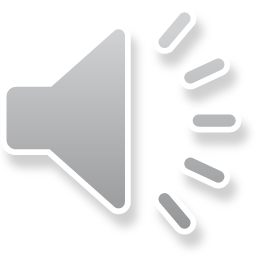 [Speaker Notes: Här har vi nu kompletterat aktivitetsdiagrammet från den första bilden med det vi har lärt oss hittills notationsmässigt, samt ett konkret textgivet exempel. 

Vi börjar i startnoden och följer flödena genom aktionsnoderna. 
Vi kommer till en förgreningsnod som ger parallella sekvenser av flöden. 
Vi kommer till en beslutsnod, med dess villkorade utgående flöden, som så småningom återförs i en samgåendenod. 
De parallella sekvenserna av flöden från förgreningen går också de så småningom samman, i föreningsnoden. 
Slutligen når vi noden för aktivitetsslut.]
Attibutes have multiplicity
Let us assume that the multiplicity for all attributes is not 1..1
How can we transform the diagram so that all attributes have the multiplicity 1..1?
Student
Course
1..1
1..1
studentName (1..1) 
mobileNo (1..*)
concerns
performs
courseName (1..1)
Registration
0..*
regDate (1..1)
0..*
0..*
has responsible
1..*
Teacher
teacherName (1..1) 
mainArea (0..*)
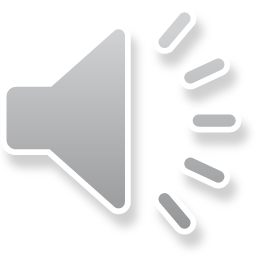 [Speaker Notes: Här har vi nu kompletterat aktivitetsdiagrammet från den första bilden med det vi har lärt oss hittills notationsmässigt, samt ett konkret textgivet exempel. 

Vi börjar i startnoden och följer flödena genom aktionsnoderna. 
Vi kommer till en förgreningsnod som ger parallella sekvenser av flöden. 
Vi kommer till en beslutsnod, med dess villkorade utgående flöden, som så småningom återförs i en samgåendenod. 
De parallella sekvenserna av flöden från förgreningen går också de så småningom samman, i föreningsnoden. 
Slutligen når vi noden för aktivitetsslut.]
Attibutes have multiplicity
How can we transform the diagram so that all attributes have the multiplicity 1..1? 
Transform the attribute to a new class (see the class Mobile)
Student
Course
1..1
1..1
studentName (1..1)
concerns
performs
courseName (1..1)
Registration
1..1
0..*
regDate (1..1)
0..*
0..*
has
has responsible
1..*
1..*
Mobile
Teacher
mobileNo (1..1)
teacherName (1..1) 
mainArea (0..*)
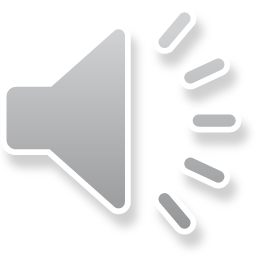 [Speaker Notes: Här har vi nu kompletterat aktivitetsdiagrammet från den första bilden med det vi har lärt oss hittills notationsmässigt, samt ett konkret textgivet exempel. 

Vi börjar i startnoden och följer flödena genom aktionsnoderna. 
Vi kommer till en förgreningsnod som ger parallella sekvenser av flöden. 
Vi kommer till en beslutsnod, med dess villkorade utgående flöden, som så småningom återförs i en samgåendenod. 
De parallella sekvenserna av flöden från förgreningen går också de så småningom samman, i föreningsnoden. 
Slutligen når vi noden för aktivitetsslut.]
Attibutes have multiplicity
How can we transform the diagram so that all attributes have the multiplicity 1..1? 
Transform the attribute to a new class (see the class Mobile)
Student
Course
1..1
1..1
studentName (1..1)
concerns
performs
courseName (1..1)
Registration
1..1
0..*
regDate (1..1)
0..*
0..*
has
has responsible
1..*
1..*
Mobile
Teacher
mobileNo (1..1)
teacherName (1..1) 
mainArea (0..*)
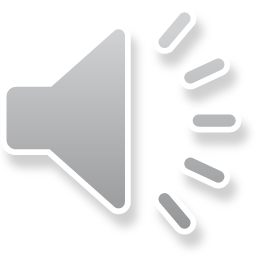 [Speaker Notes: Här har vi nu kompletterat aktivitetsdiagrammet från den första bilden med det vi har lärt oss hittills notationsmässigt, samt ett konkret textgivet exempel. 

Vi börjar i startnoden och följer flödena genom aktionsnoderna. 
Vi kommer till en förgreningsnod som ger parallella sekvenser av flöden. 
Vi kommer till en beslutsnod, med dess villkorade utgående flöden, som så småningom återförs i en samgåendenod. 
De parallella sekvenserna av flöden från förgreningen går också de så småningom samman, i föreningsnoden. 
Slutligen når vi noden för aktivitetsslut.]
Attibutes have multiplicity
How can we transform the diagram so that all attributes have the multiplicity 1..1? 
Transform the attribute to a new class (see the class Area)
Student
Course
1..1
1..1
studentName (1..1)
concerns
performs
courseName (1..1)
Registration
1..1
0..*
regDate (1..1)
0..*
0..*
has
has responsible
1..*
1..*
Mobile
Area
Teacher
has main
mobileNo (1..1)
teacherName (1..1)
areaName (1..1)
1..*
0..*
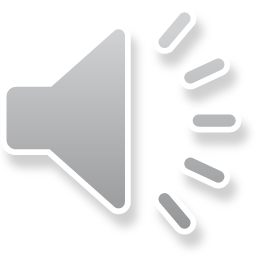 [Speaker Notes: Här har vi nu kompletterat aktivitetsdiagrammet från den första bilden med det vi har lärt oss hittills notationsmässigt, samt ett konkret textgivet exempel. 

Vi börjar i startnoden och följer flödena genom aktionsnoderna. 
Vi kommer till en förgreningsnod som ger parallella sekvenser av flöden. 
Vi kommer till en beslutsnod, med dess villkorade utgående flöden, som så småningom återförs i en samgåendenod. 
De parallella sekvenserna av flöden från förgreningen går också de så småningom samman, i föreningsnoden. 
Slutligen når vi noden för aktivitetsslut.]
Why this rules?
Rule: All attributes in a class diagram should have the multiplicity 1..1
Rule: If not all attibutes in a class diagram have the multiplicity 1..1, transform the diagram so all attributes have the multiplicity 1..1
Student
Course
1..1
1..1
studentName (1..1)
concerns
performs
courseName (1..1)
Registration
1..1
0..*
regDate (1..1)
0..*
0..*
has
has responsible
1..*
1..*
Mobile
Area
Teacher
has main
mobileNo (1..1)
teacherName (1..1)
areaName (1..1)
1..*
0..*
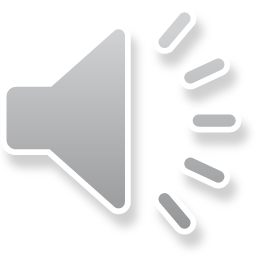 [Speaker Notes: Här har vi nu kompletterat aktivitetsdiagrammet från den första bilden med det vi har lärt oss hittills notationsmässigt, samt ett konkret textgivet exempel. 

Vi börjar i startnoden och följer flödena genom aktionsnoderna. 
Vi kommer till en förgreningsnod som ger parallella sekvenser av flöden. 
Vi kommer till en beslutsnod, med dess villkorade utgående flöden, som så småningom återförs i en samgåendenod. 
De parallella sekvenserna av flöden från förgreningen går också de så småningom samman, i föreningsnoden. 
Slutligen når vi noden för aktivitetsslut.]
Why this rules?
Rule: All attributes in a class diagram should have the multiplicity 1..1
Rule: If not all attibutes in a class diagram have the multiplicity 1..1, transform the diagram so all attributes have the multiplicity 1..1
Student
Course
1..1
1..1
studentName (1..1)
concerns
performs
courseName (1..1)
Registration
1..1
0..*
regDate (1..1)
0..*
0..*
has
has responsible
1..*
1..*
Mobile
Area
Teacher
has main
mobileNo (1..1)
teacherName (1..1)
areaName (1..1)
1..*
0..*
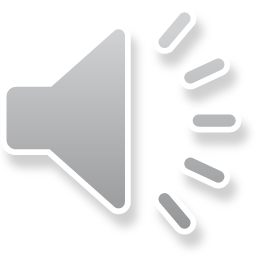 [Speaker Notes: Här har vi nu kompletterat aktivitetsdiagrammet från den första bilden med det vi har lärt oss hittills notationsmässigt, samt ett konkret textgivet exempel. 

Vi börjar i startnoden och följer flödena genom aktionsnoderna. 
Vi kommer till en förgreningsnod som ger parallella sekvenser av flöden. 
Vi kommer till en beslutsnod, med dess villkorade utgående flöden, som så småningom återförs i en samgåendenod. 
De parallella sekvenserna av flöden från förgreningen går också de så småningom samman, i föreningsnoden. 
Slutligen når vi noden för aktivitetsslut.]
In this module
In this module, we assume that all attributes in a class diagram have the multiplicity 1..1
Therefore, we do not need to show the multiplicity for the attributes
Student
Course
1..1
1..1
studentName
concerns
performs
courseName
Registration
1..1
0..*
regDate
0..*
0..*
has
has responsible
1..*
1..*
Mobile
Area
Teacher
has main
mobileNo
teacherName
areaName
1..*
0..*
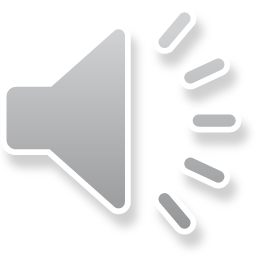 [Speaker Notes: Här har vi nu kompletterat aktivitetsdiagrammet från den första bilden med det vi har lärt oss hittills notationsmässigt, samt ett konkret textgivet exempel. 

Vi börjar i startnoden och följer flödena genom aktionsnoderna. 
Vi kommer till en förgreningsnod som ger parallella sekvenser av flöden. 
Vi kommer till en beslutsnod, med dess villkorade utgående flöden, som så småningom återförs i en samgåendenod. 
De parallella sekvenserna av flöden från förgreningen går också de så småningom samman, i föreningsnoden. 
Slutligen når vi noden för aktivitetsslut.]